Заключение целевых договоров
(Постановление Правительства РФ № 555 от 27.04.2024 г.)
Предложения заказчиков
Взаимодействие заказчика и гражданина, подача заявки на предложение
Санкции
Заключение договора о целевом обучении
Предложения заказчиков
https://trudvsem.ru/
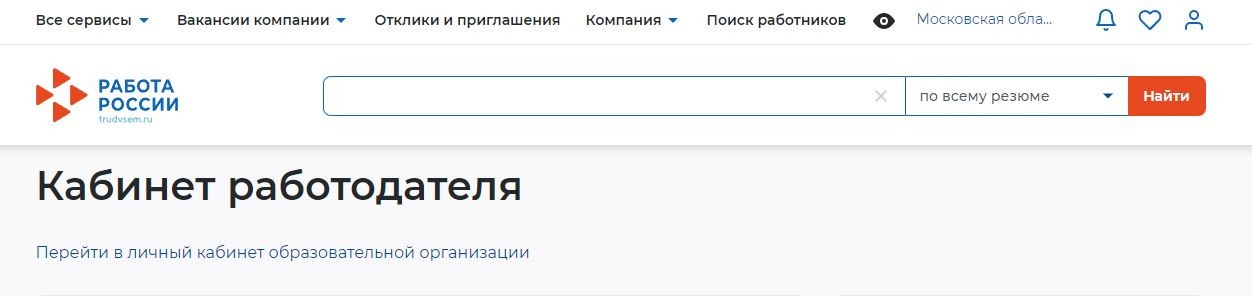 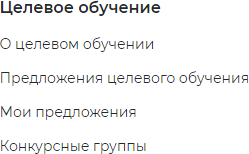 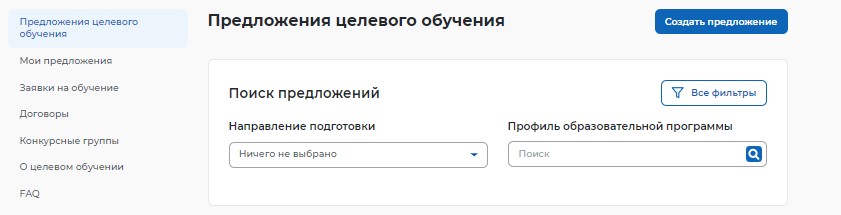 Предложения заказчиков
https://trudvsem.ru/
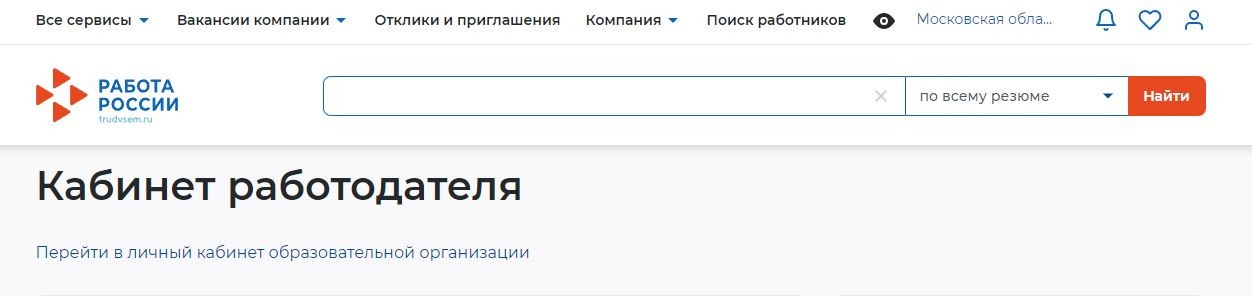 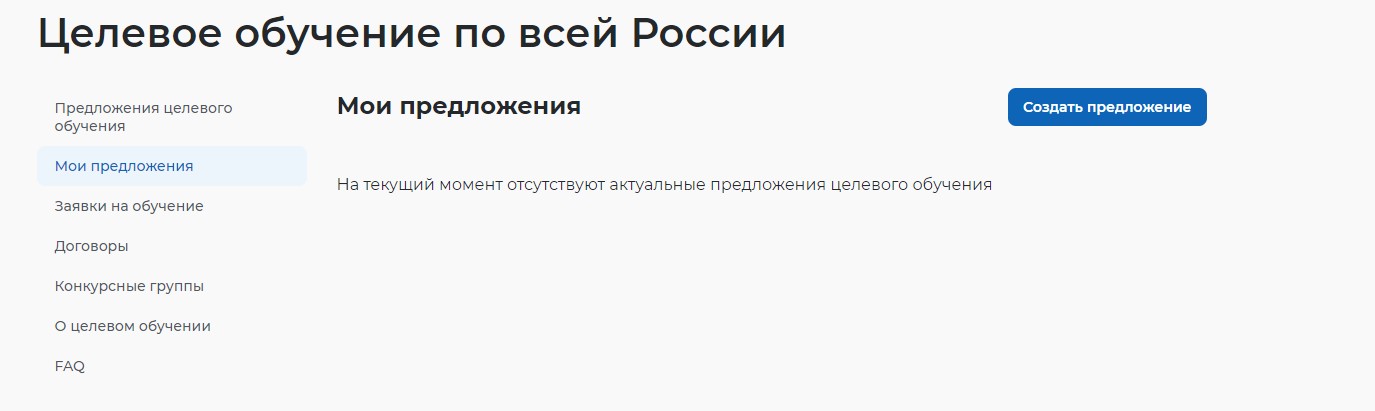 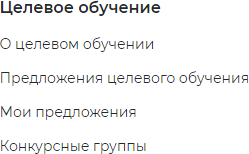 Предложения заказчиков
Состоит из 3 блоков:
Общие сведения
Обучение гражданина
Будущая трудовая деятельность гражданина

Общие сведения
‒	Полное наименование заказчика
‒	Количество договоров о ЦО, которые заказчик намерен заключить
‒	Кому адресовано предложение
‒	Требования, предъявляемые гражданам (п. 23 Положения)
Предложения заказчиков
Состоит из 3 блоков:
Общие сведения
Обучение гражданина
Будущая трудовая деятельность гражданина

Общие сведения
‒	Полное наименование заказчика
‒	Количество договоров о ЦО, которые заказчик намерен заключить
‒	Кому адресовано предложение
‒	Требования, предъявляемые гражданам (п. 23 Положения)
Важно: заказчик обязан заключить столько договоров о ЦО, сколько было указано в предложении.
Предложения заказчиков

‒	Кому адресовано предложение
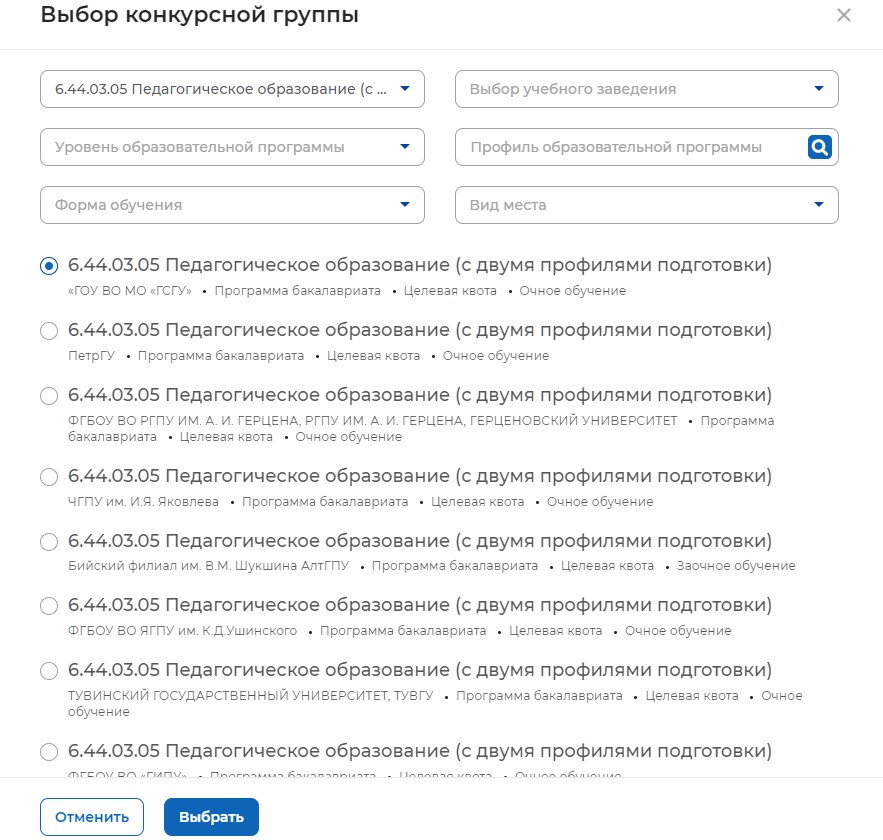 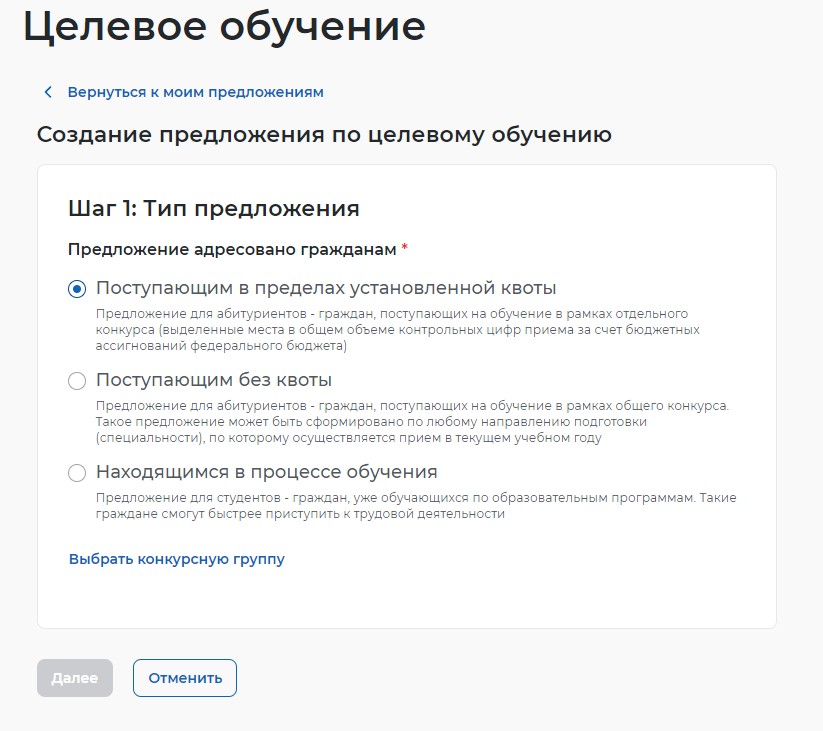 Предложения заказчиков
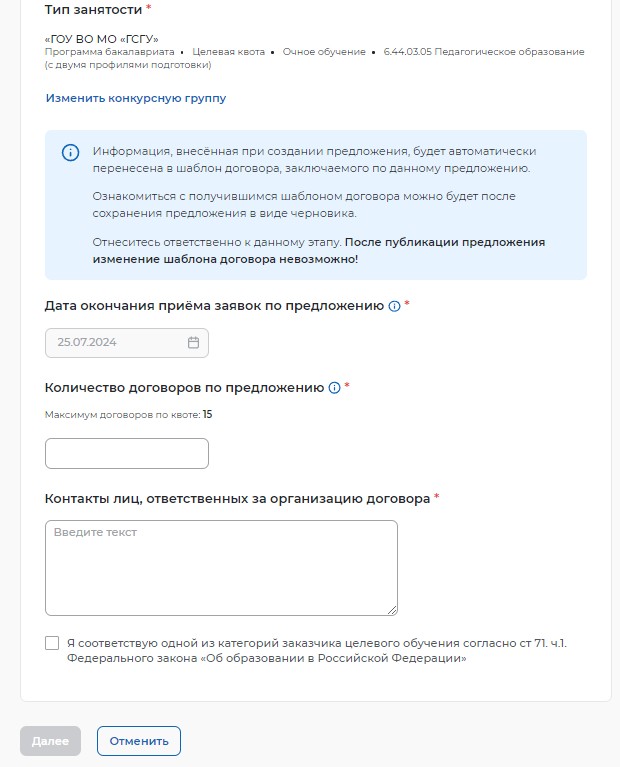 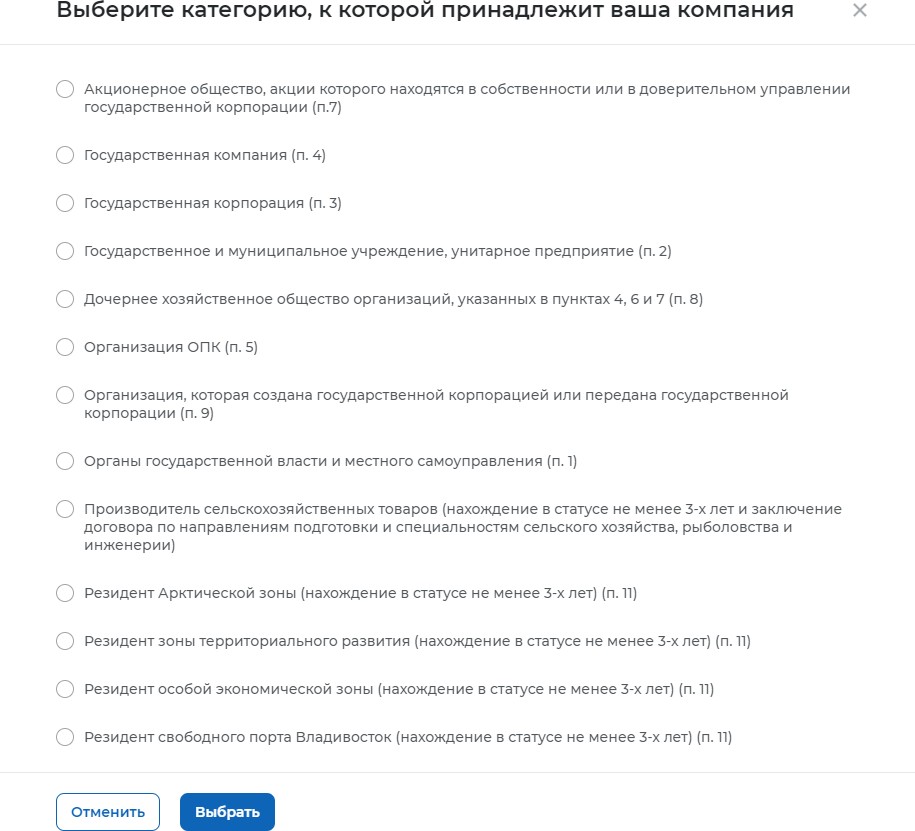 Предложения заказчиков
Состоит из 3 блоков:
Общие сведения
Обучение гражданина
Будущая трудовая деятельность гражданина

2.	Обучение гражданина
‒	Характеристики образовательной программы
‒	Уровень образования (СПО или ВО)
‒	Профессия, направление подготовки/специальность
‒	Вуз (СПО)
‒	Форма обучения
‒	Направленность (профиль) образовательной программы
‒	Требования к успеваемости гражданина (если по квоте, то влияет на меры поддержки)
‒	Меры поддержки в процессе обучения
Предложения заказчиков
Состоит из 3 блоков:
Общие сведения
Обучение гражданина
Будущая трудовая деятельность гражданина

Важно: если договор предусматривает поступление в пределах квоты по программам бакалавриата/специалитета, то в мерах поддержки должны
быть отражены меры материального стимулирования в объеме
не менее размера государственной академической стипендии (п. 77б)
2620 руб.

Важно: в случае, если гражданину не предоставлены меры поддержки в течение 3 месяцев со дня, когда такие меры должны были быть предоставлены, гражданин вправе досрочно расторгнуть договор
в одностороннем порядке. Заказчик = штраф. (п. 56)
Предложения заказчиков
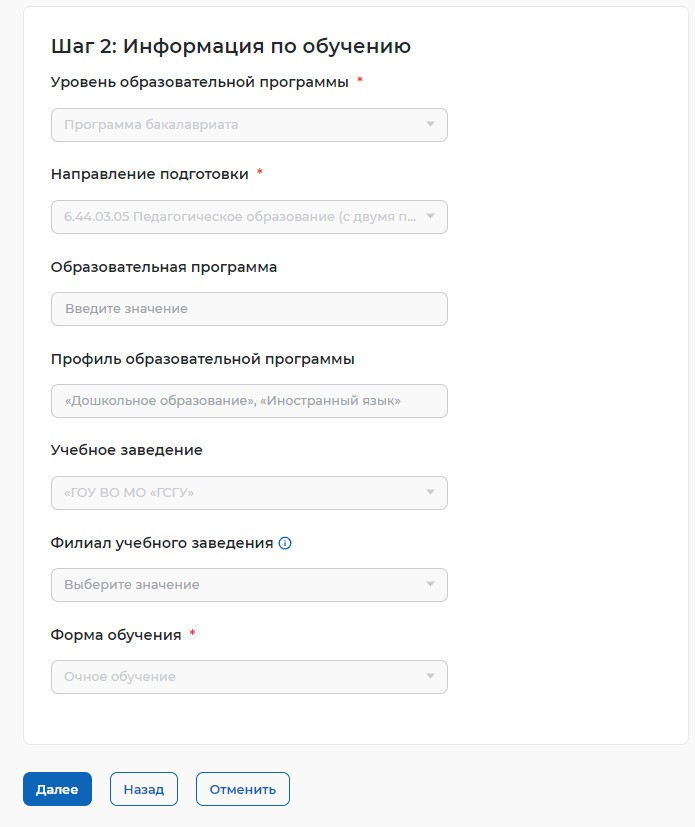 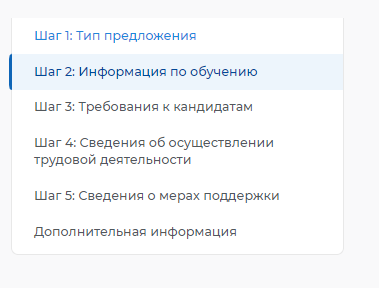 Предложения заказчиков
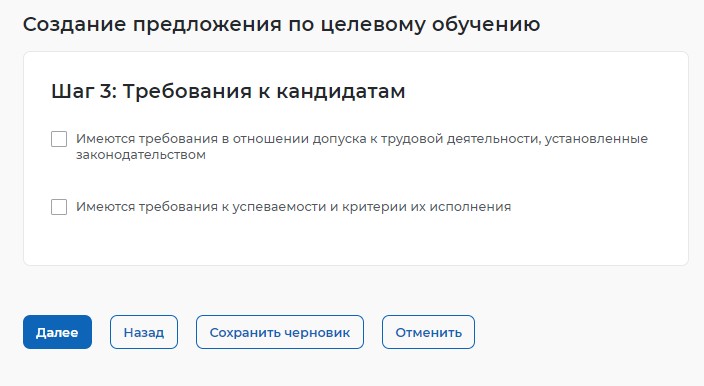 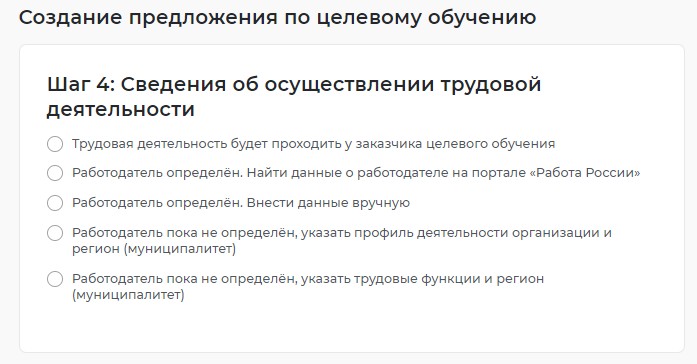 Предложения заказчиков
Состоит из 3 блоков:
Общие сведения
Обучение гражданина
Будущая трудовая деятельность гражданина

3.	Будущая трудовая деятельность гражданина
‒	Сведения о трудовой деятельности в соответствии с договором о ЦО
‒	Требования к лицам, осуществляющим трудовую деятельность
‒	Меры поддержки в период осуществления трудовой деятельности
Важно: в договоре о ЦО, предусматривающим поступление по квоте, не может быть установлено, что гражданин будет осуществлять трудовую деятельность по совместительству (п. 78)
Предложения заказчиков
Состоит из 3 блоков:
Общие сведения
Обучение гражданина
Будущая трудовая деятельность гражданина

3.	Будущая трудовая деятельность гражданина
‒	Сведения о трудовой деятельности в соответствии с договором о ЦО
‒	Требования к лицам, осуществляющим трудовую деятельность
‒	Меры поддержки в период осуществления трудовой деятельности

Важно: срок осуществления трудовой деятельности – не менее 3 и не более 5 лет.
В процессе обучения или после окончания обучения возможна замена заказчика или работодателя как стороны договора (доп. соглашение).

Если невозможно определить место осуществления трудовой деятельности на этапе подачи заявки/заключения договора о ЦО, то указывается профиль деятельности организации,
в которой будет осуществляться трудовая деятельность
Предложения заказчиков
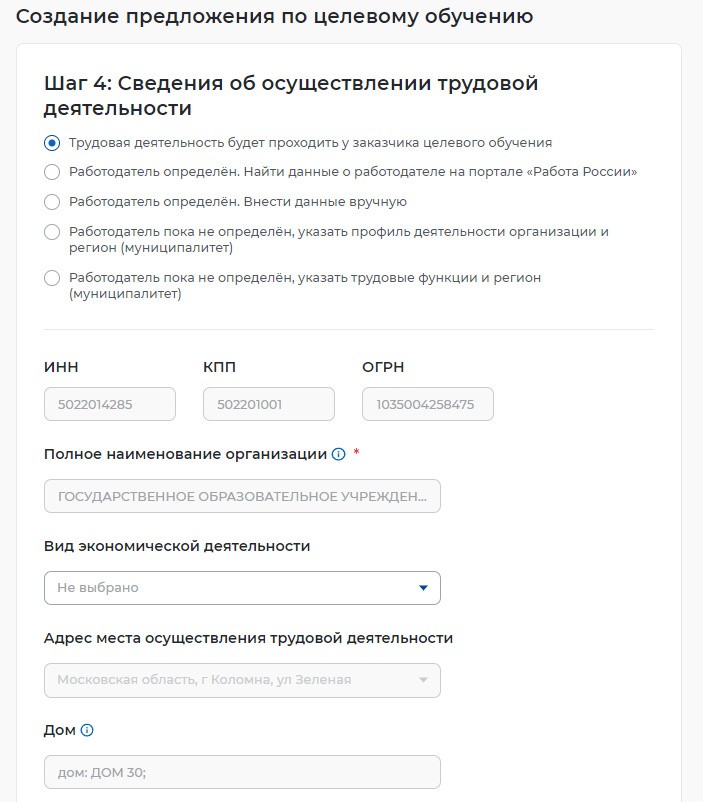 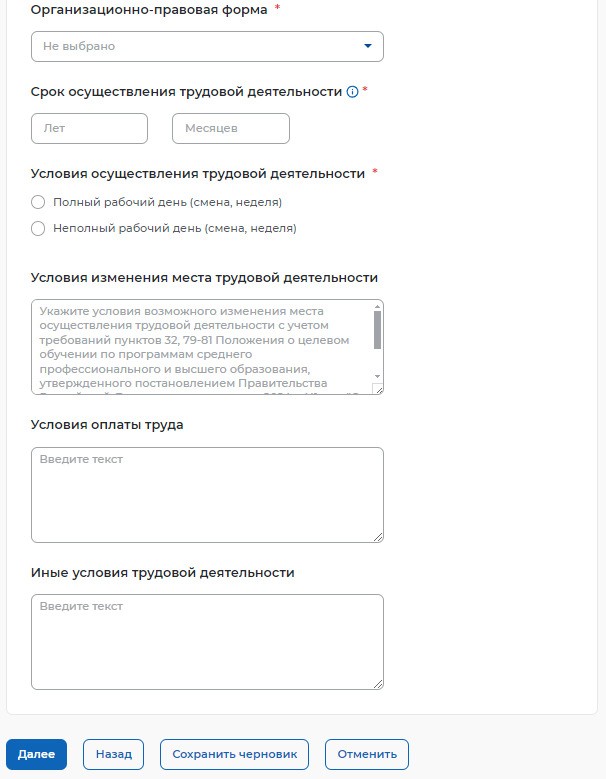 Предложения заказчиков
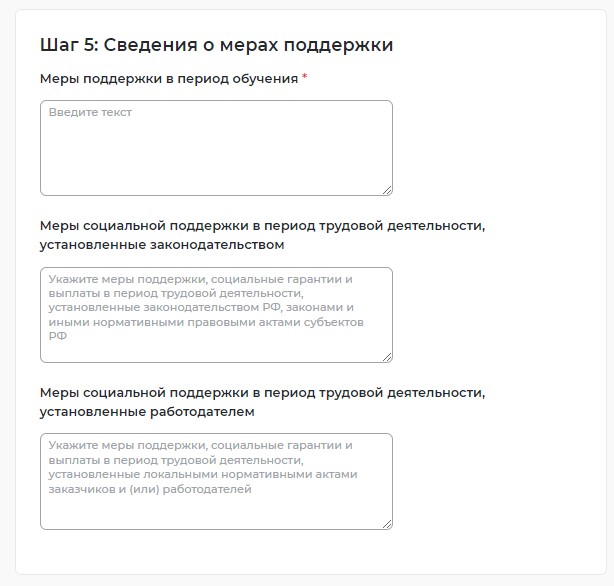 Предложения заказчиков
Дополнительная информация
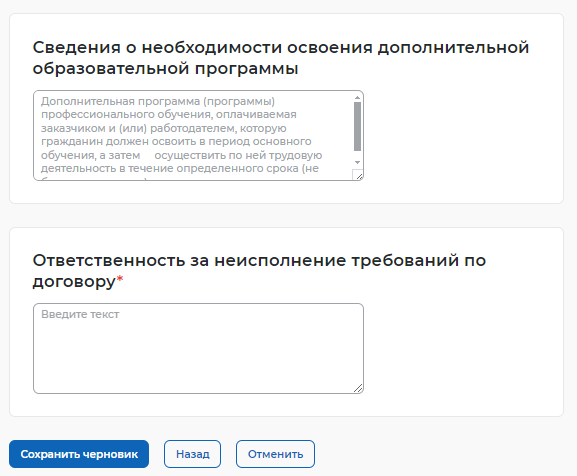 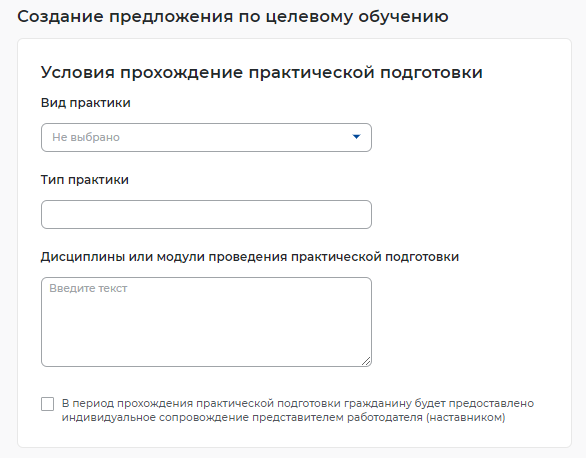 Предложения заказчиков
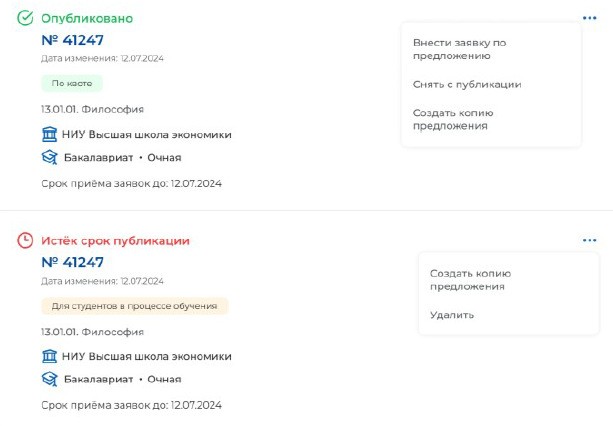 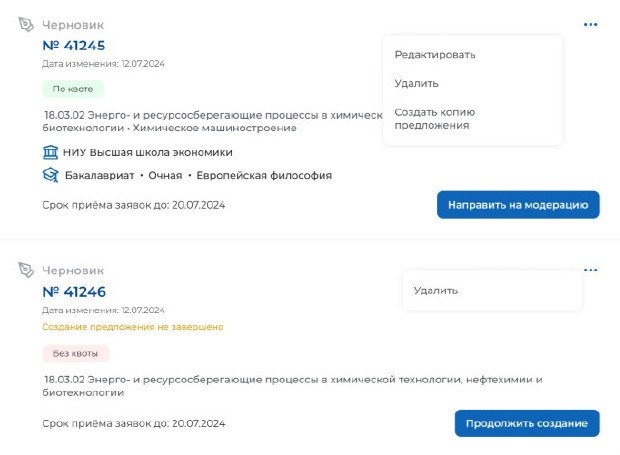 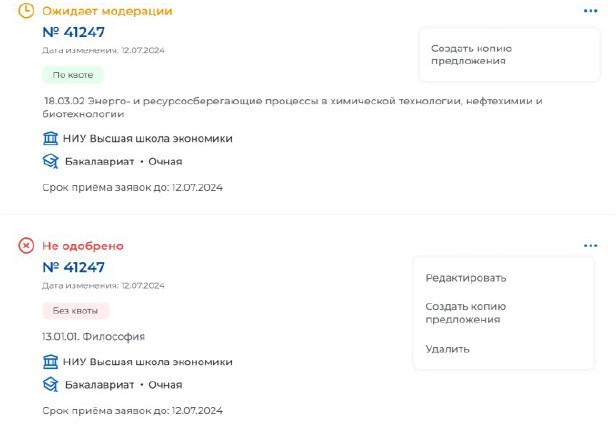 Взаимодействие заказчика и гражданина, подача заявки на предложение
ЗАКАЗЧИК
ГРАЖДАНИН
Заявка
Через суперсервис
«Поступление в вуз онлайн»
В бумажном виде при поступлении
Предложение
Уведомляет о заявке (если в бумажном виде) Уведомляет о зачислении
Портал
«Работа в России»
ВУЗ (СПО)
Взаимодействие заказчика и гражданина, подача заявки на предложение
ВАЖНО!
Договоры, заключенные до 01 мая 2024 года
для поступления в 2024 году,
недействительны!
Взаимодействие заказчика и гражданина, подача заявки на предложение
ЗАКАЗЧИК
Предложение
Портал
«Работа в России»
Взаимодействие заказчика и гражданина, подача заявки на предложение
ГРАЖДАНИН
Заявка
Через суперсервис
«Поступление в вуз онлайн»
В бумажном виде при поступлении
ВУЗ (СПО)
Важно: если гражданин является несовершеннолетним, к заявке прилагается согласие законного представителя (родителя, усыновителя, попечителя)
на заключение договора о ЦО
Взаимодействие заказчика и гражданина, подача заявки на предложение
ГРАЖДАНИН
Заявка
Через суперсервис
«Поступление в вуз онлайн»
В бумажном виде при поступлении
ВУЗ (СПО)
Важно: при подаче заявки гражданин должен знать ID предложения заказчика, размещенного на портале
«Работа в России»
Взаимодействие заказчика и гражданина, подача заявки на предложение
Для поступающих
Обратите внимание на сроки приема документов для поступающих в пределах квоты

Бакалавриат, специалитет
Взаимодействие заказчика и гражданина, подача заявки на предложение
Для поступающих
Обратите внимание на сроки приема документов для поступающих в пределах квоты

Магистратура
Аспирантура
Взаимодействие заказчика и гражданина, подача заявки на предложение
Иные образовательные программы высшего образования
Бакалавриат, специалитет
в 1 или несколько вузов на 1 или несколько образовательных программ
в 1 вуз
на 1 направление подготовки (специальность) в соответствии
с 1 заявкой
Если в 1 вуз,
то на разные программы; если на одну и ту же программу, то в разные вузы
Взаимодействие заказчика и гражданина, подача заявки на предложение
ВУЗ (СПО)
Уведомление посредством электронной почты
+
представление в письменном виде на бумажном носителе не позднее 3 рабочих дней после поступления заявки
в ВУЗ (СПО)
Уведомляет о заявке (если в бумажном виде) Уведомляет о зачислении
Уведомление в течение
3 рабочих дней после издания приказа о зачислении
ЗАКАЗЧИК
Санкции
ЗАКАЗЧИКУ
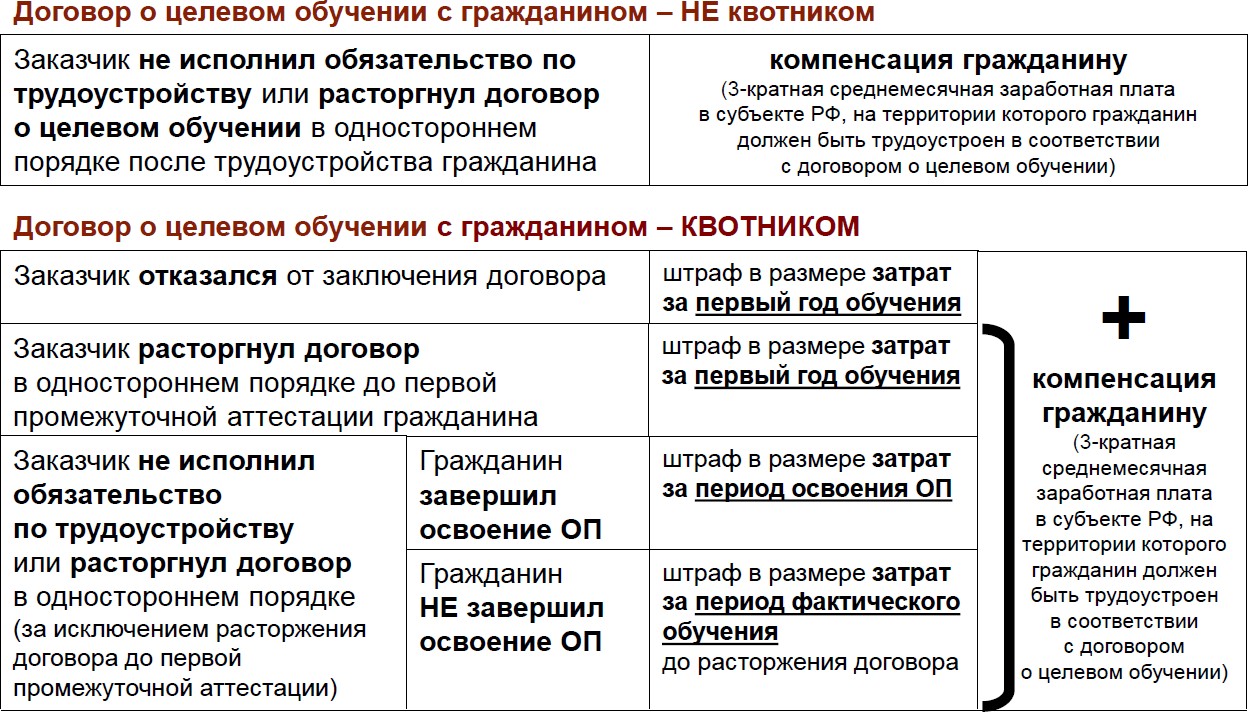 Санкции
ГРАЖДАНИНУ
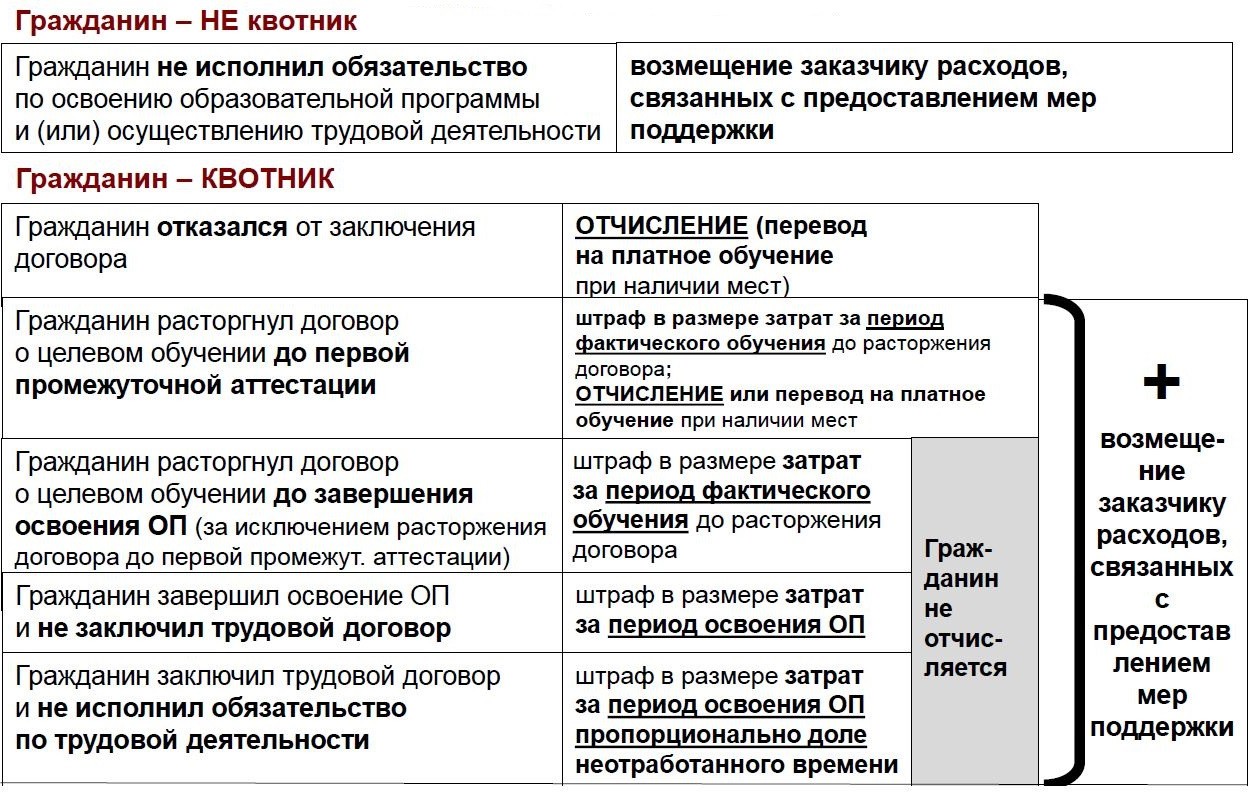 Заключение договора о целевом обучении
Заключение договора о целевом обучении
В электронном виде
В бумажном виде
Заказчик Работодатель ВУЗ (СПО)
Срок заключения договора
(для поступающих)
Гражданин
После издания приказа
о зачислении, но не позднее первого дня обучения
включительно
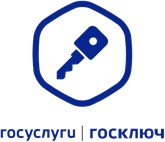 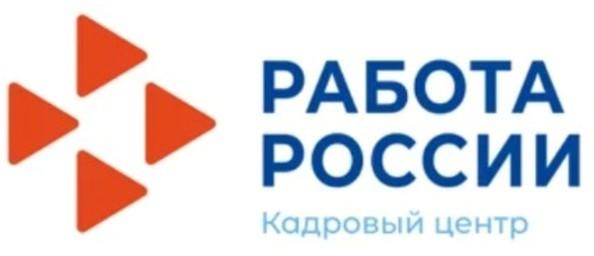 Заключение договора о целевом обучении
Не позднее 10 рабочих дней после заключения договора о ЦО гражданин в письменной форме
уведомляет ВУЗ (СПО), в котором он обучается или в который принят на обучение,
о заключении договора о ЦО
Заключение договора о целевом обучении
Издание приказа о зачислении для поступающих в пределах квоты
Заключение договора о целевом обучении
Необходимо сформировать реестр предложений от заказчика и направить в ВУЗ до 20.06.2024 г.
для корректной работы Приемной комиссии и правильного зачисления целевиков, поступающих по квоте
Контактные лица
ГСГУ, г. Коломна
ГГТУ, г. Орехово-Зуево
Ковылина Валерия Юрьевна
начальник отдела развития образования
+7 (496) 610-15-17
+7 (985) 610-53-95
mo_gsgu_devedudep@mosreg.ru mgosgi-cro@mail.ru
(заключение, ведение целевиков, консультация)

Мартынов Дмитрий Витальевич
ответственный секретарь Приемной комиссии
+7 (496) 610-15-48
+7 (925) 573-12-06
mo_gsgu_admission@mosreg.ru (по вопросам поступления)
Данилова Ольга Леонидовна начальник учебно-методического управления

Ерастова Надежда Борисовна ответственный секретарь Приемной комиссии
+7 (499) 955-25-20 (доб.276,158)
pk@ggtu.ru

Любогощинская Светлана Викторовна
заместитель директора РЦПО МО
+7 (499) 955-25-20 (доб.153)
+7 (967) 004-62-44
rcpomo@ggtu.ru
(консультация)